WELCOME
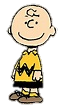 Mrs. Nancy Scott 
Second Grade
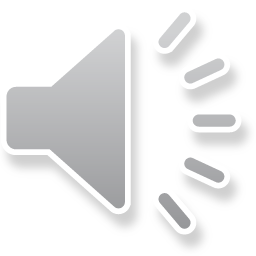 Things To Be Discussed 
Introduction
Schedule
Supplies
Information About Canvas, Links, etc.
What to expect if your child is switched to virtual
Social Distance, face mask, checking temperatures, etc.
School and classroom safety
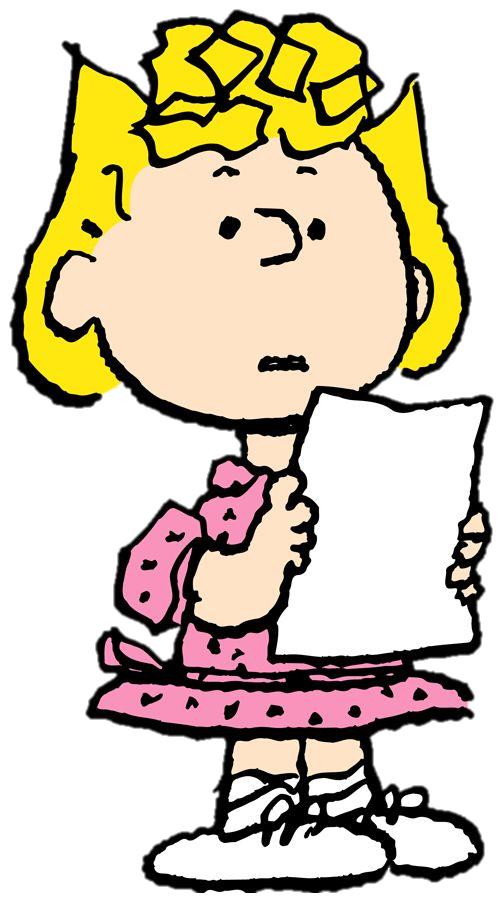 Meet 
Mrs. Scott
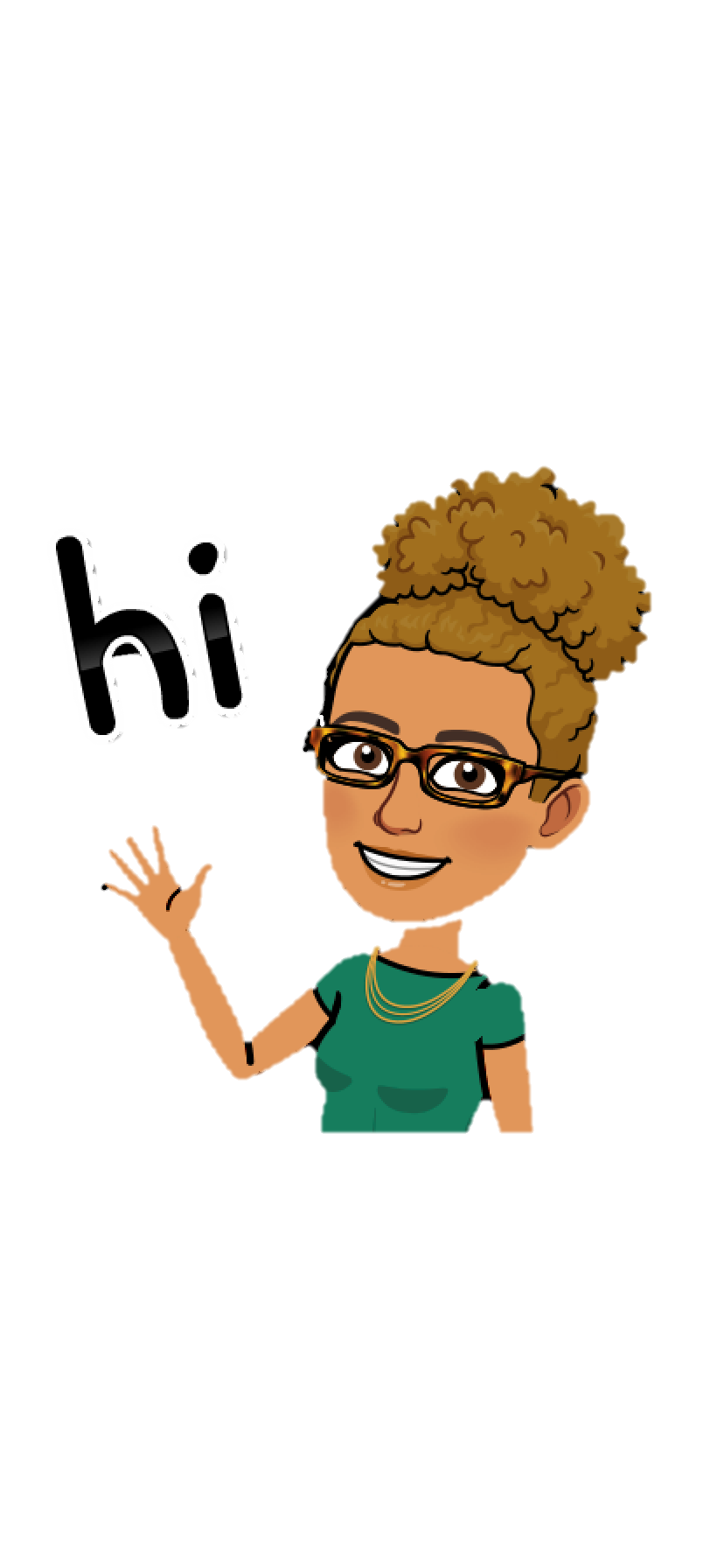 Introduction
Hello, my name is Mrs. Nancy Scott and I will be teaching second grade. This will be my first time teaching second grade but I have taught third, kindergarten, and head start. I have been working within the school system for over 9 years, six in Virginia, and the remainder here in Georgia. I have also been a teachers assistant for four years. I look forward to a very exciting and fun school year.
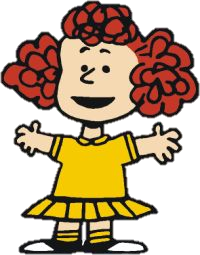 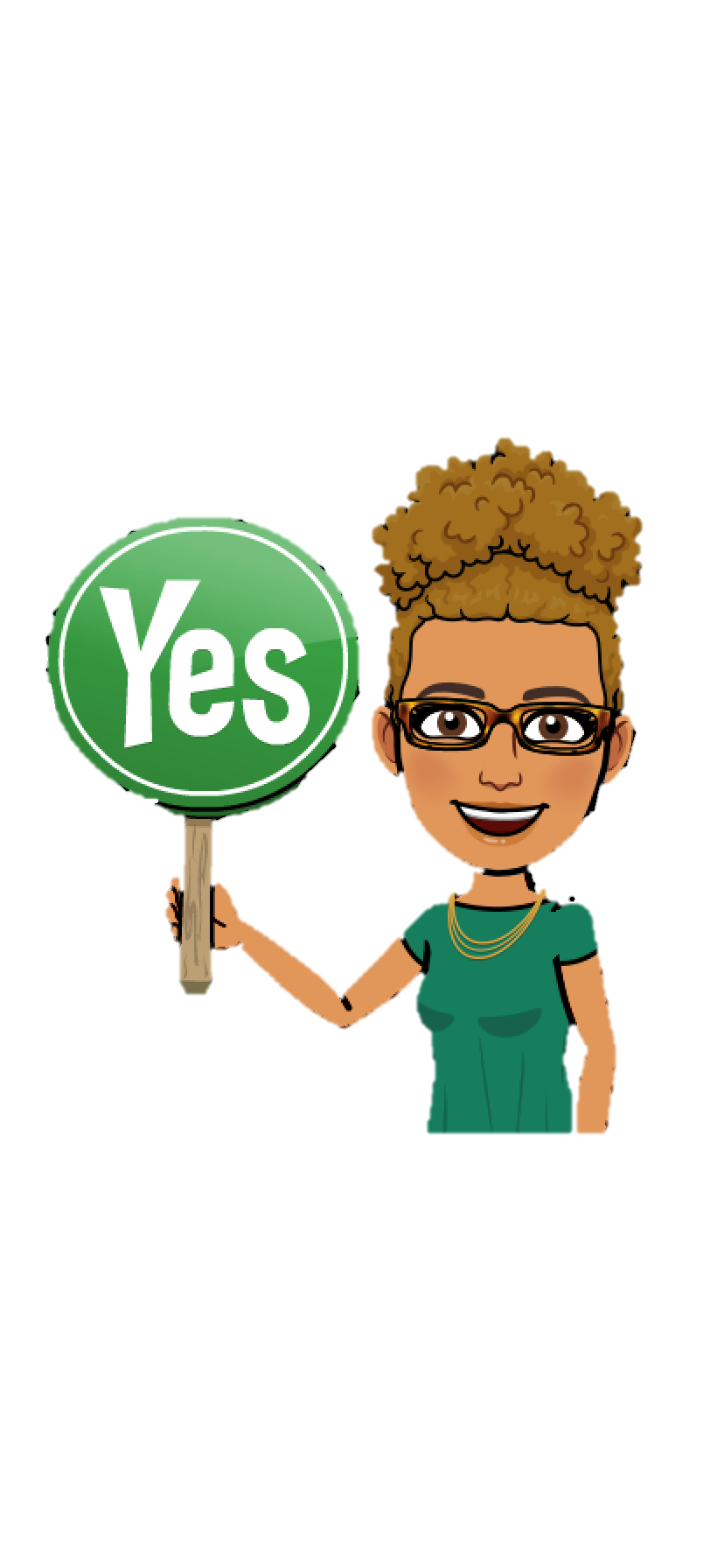 Schedule
8:00 -8:30                SEL
8:30 – 9:15              Connections
9:15 – 11:30            ELA/Writing Block
11:30 – 12:00          ELA Intervention
12:00 – 12:30           Lunch
12:35 – 12:50           Recess/Break
12:50 – 1:30             Science/Social Studies
1:30 – 2:45                Math Block
2:45 – 3:15                 Math Intervention
3:15 -                           Dismissal
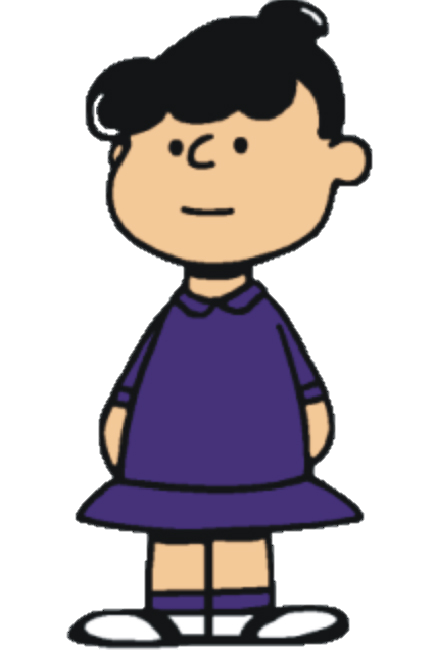 Important Times

8:15 		        Tardy Bell

8:30-9:15 	         Connections

12:30-12:50            Recess

12:00-12:30 	          Lunch

3:15 		          Dismissal
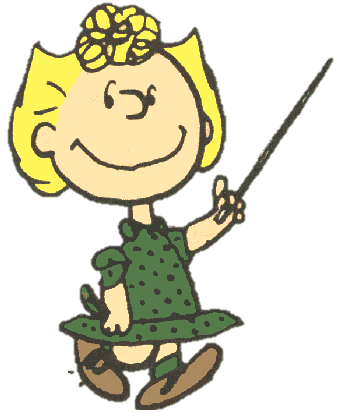 Supplies
12 Ticonderoga pencils
2 Large erasers
2 Pack Dry erase markers
4 Large glue sticks
24 count crayons
1 pair Fiskars scissors
2 composition notebooks(marble cover)
2 pocket folders
2 spiral notebooks
1 set headphones 
4 boxes tissue (or more)
1 pencil pouch (no pencil boxes)
1 book bag/backpack
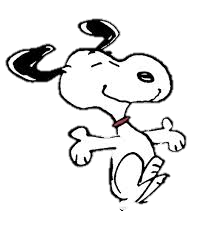 Homework

Homework will be sent home. Please check your child’s folder on a daily basis for homework and other important information.
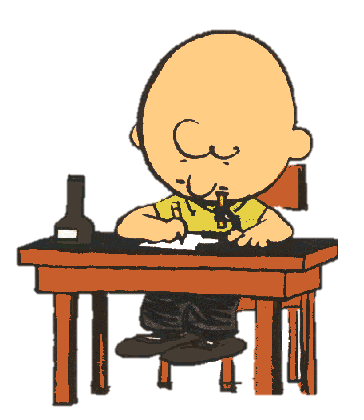 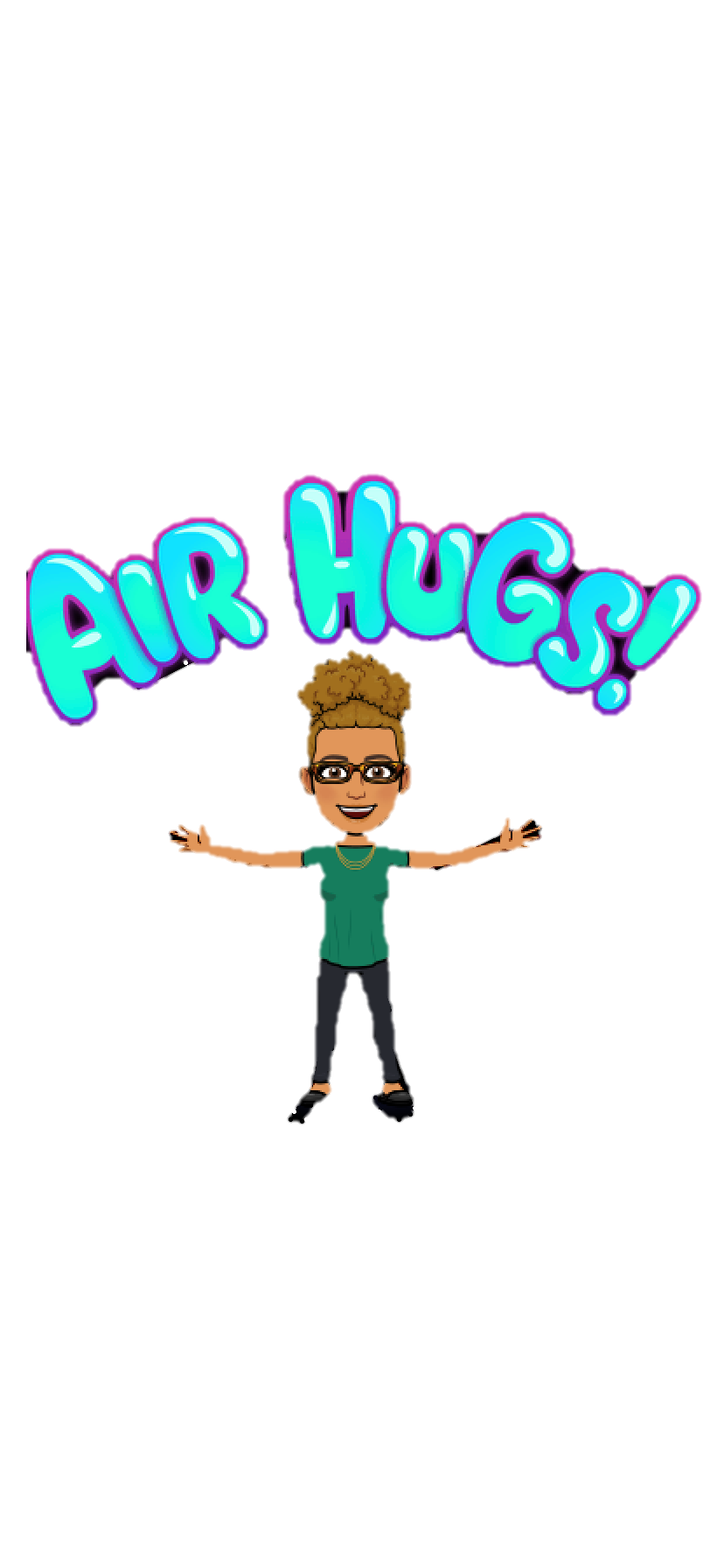 Social Distancing

We at A. B. Merry will have all students social distancing, wearing masks, and taking temperatures each and everyday and would like it if you will have a conversation with your child about how important it is to keep up good rituals and routines when it comes to being safe each and everyday.
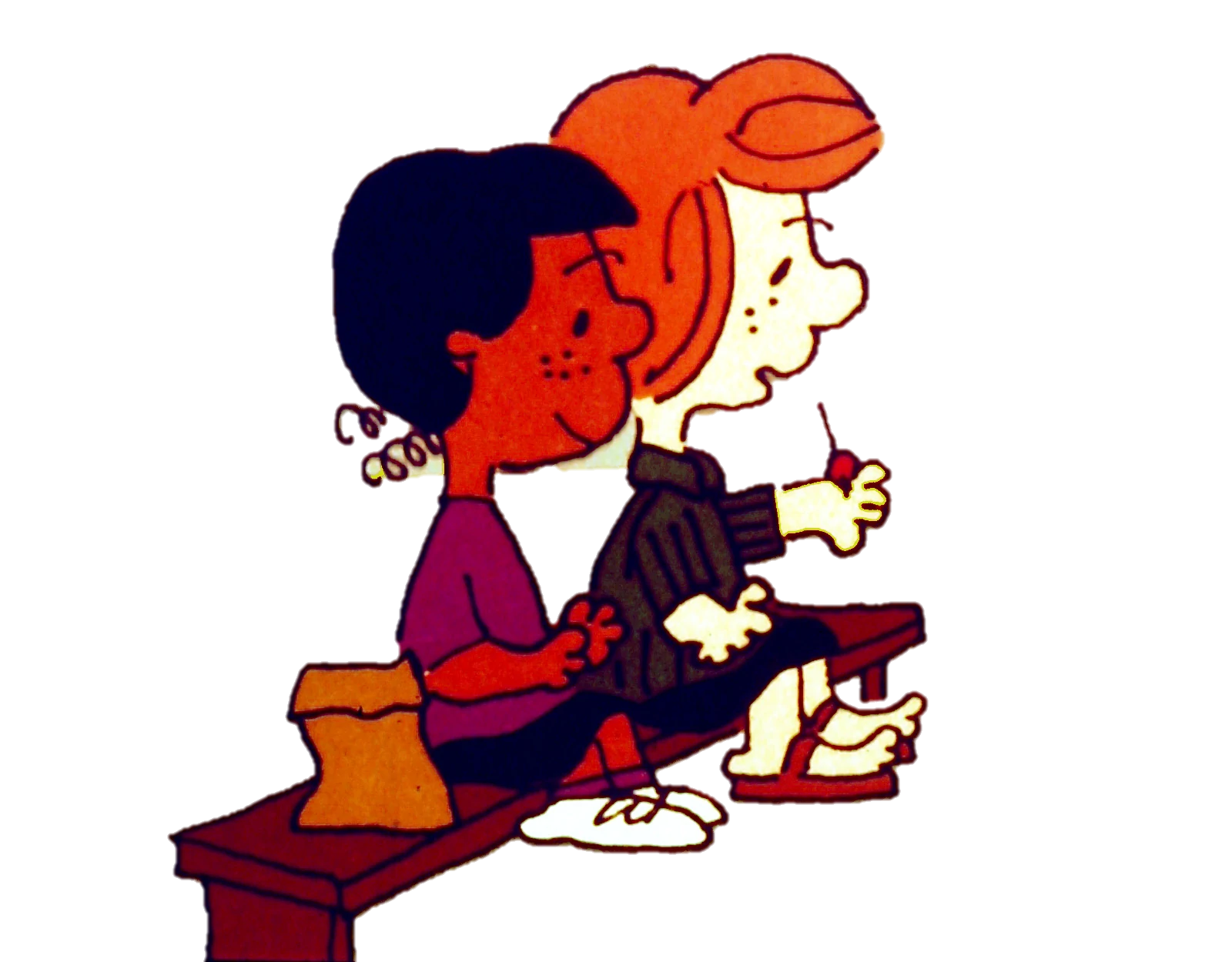 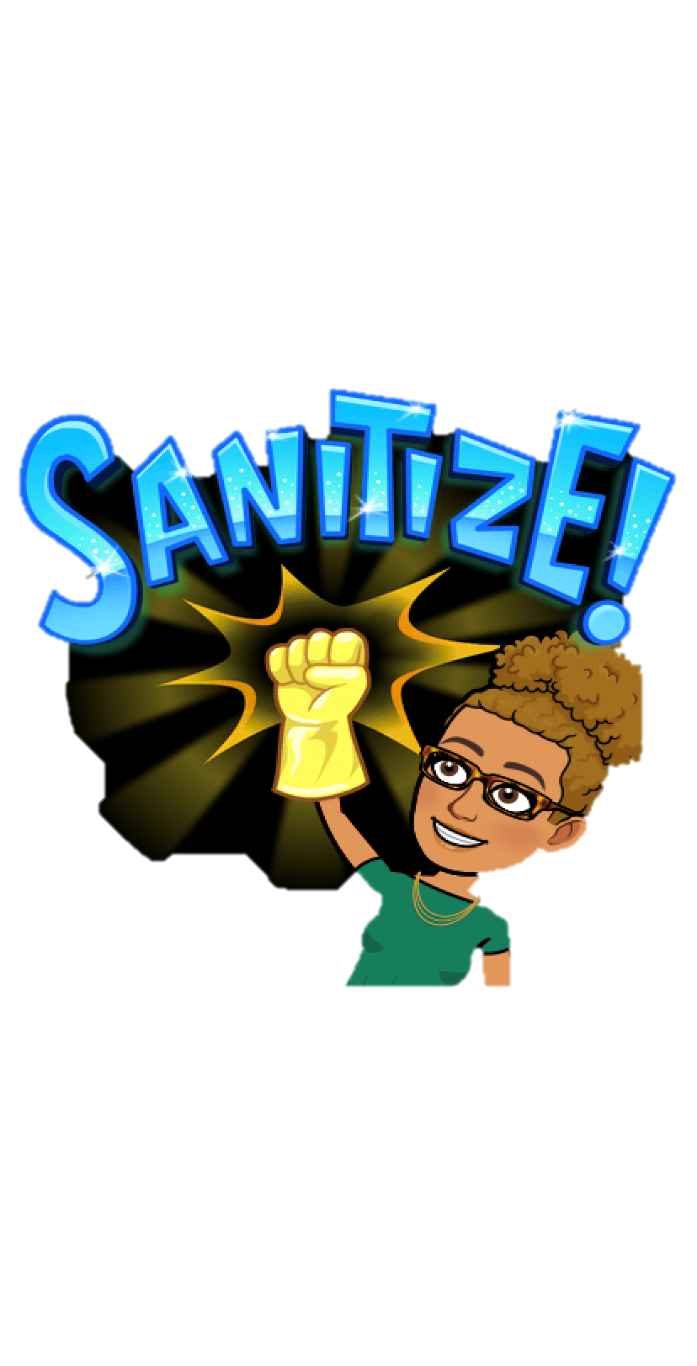 School Safety

At A.B. Merry there will be sanitation stations throughout the building where students can go and sanitize their hands during the day. Also, within the classroom, I will have areas where the student can sanitize and wash their hands. We want to have a great year where everyone is safe.
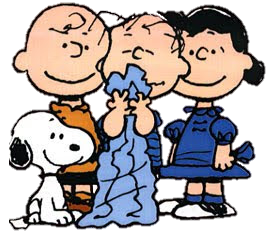 Any Questions?



I’m looking forward to a great year with you!!
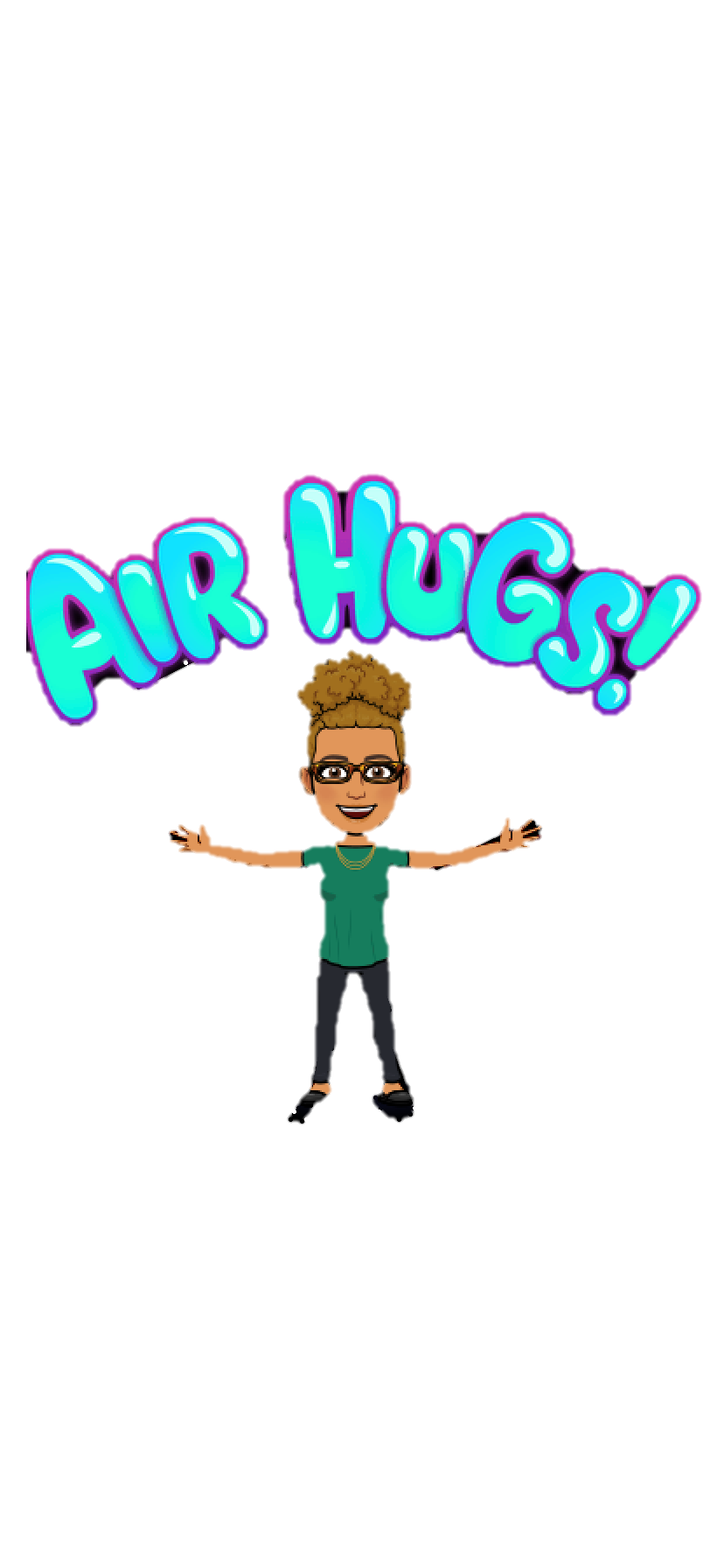